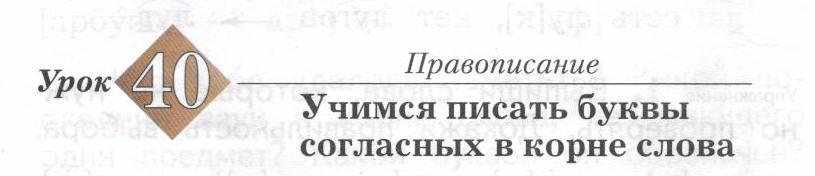 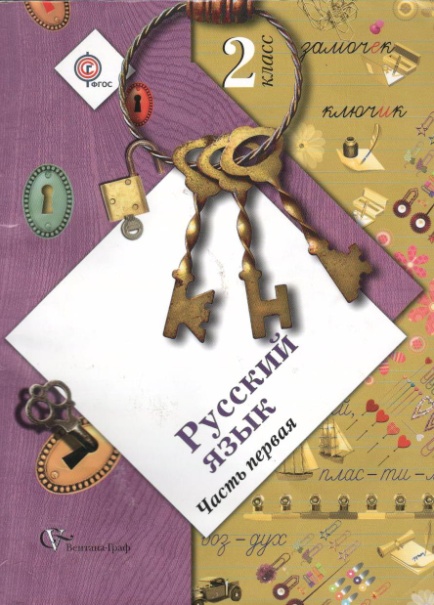 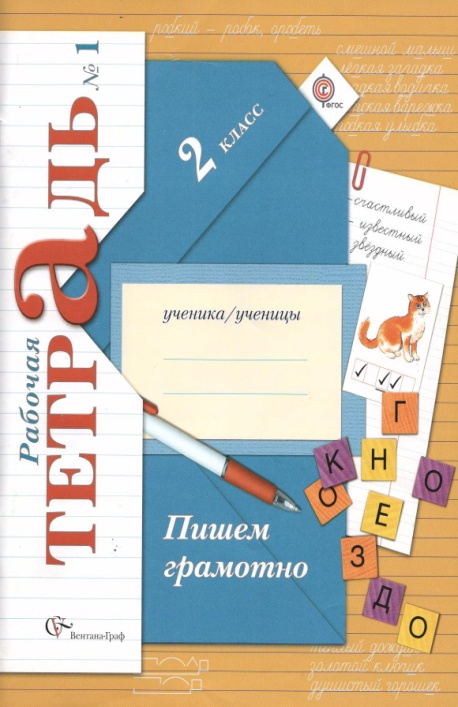 Баранник Ирина Алексеевна
учитель начальных классов
МБОУ СОШ №12
г. Белая Калитва п. Коксовый
Ростовская область
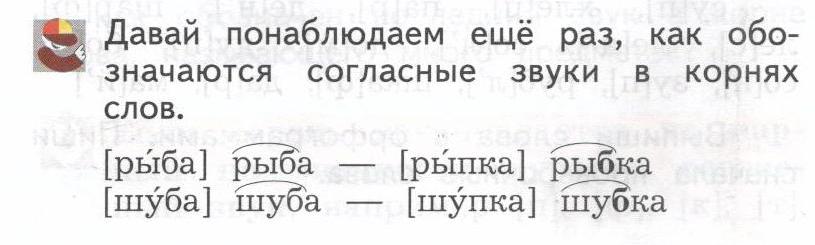 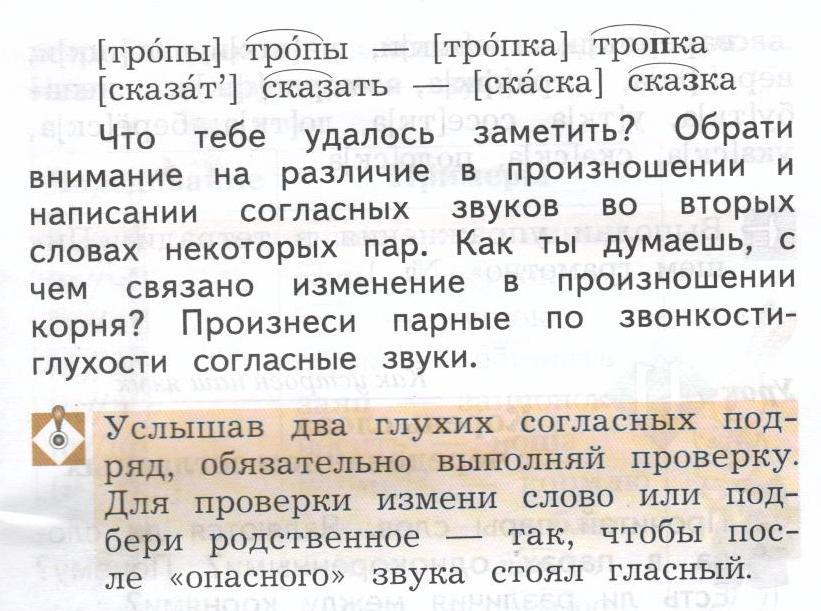 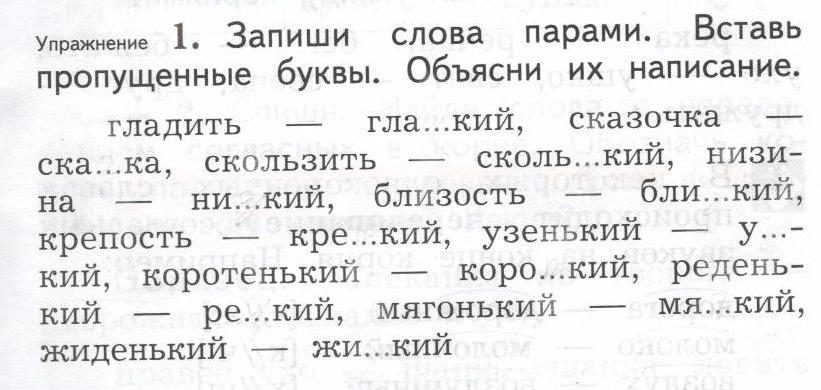 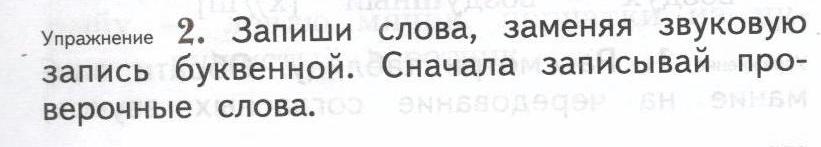 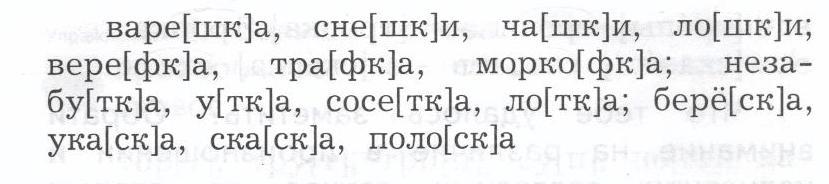 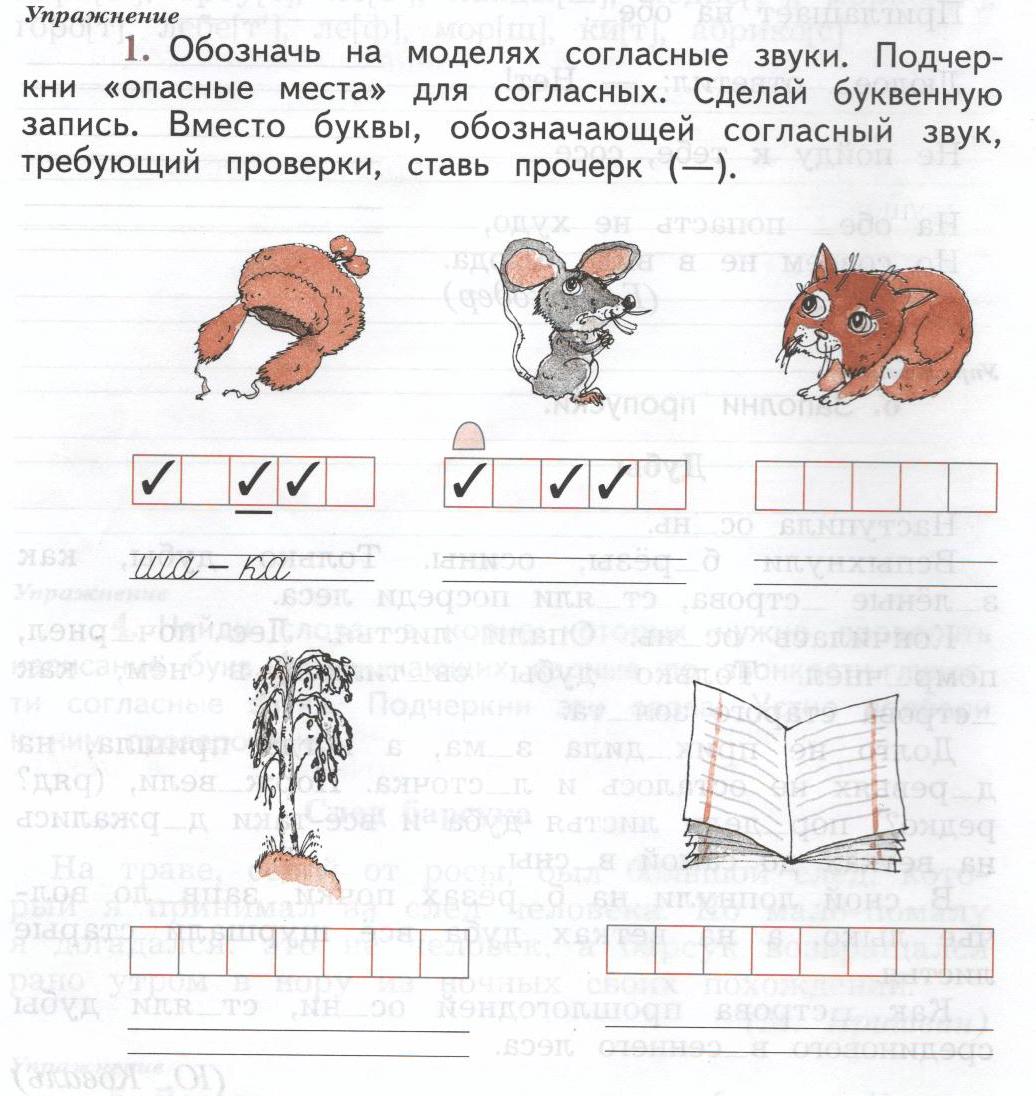 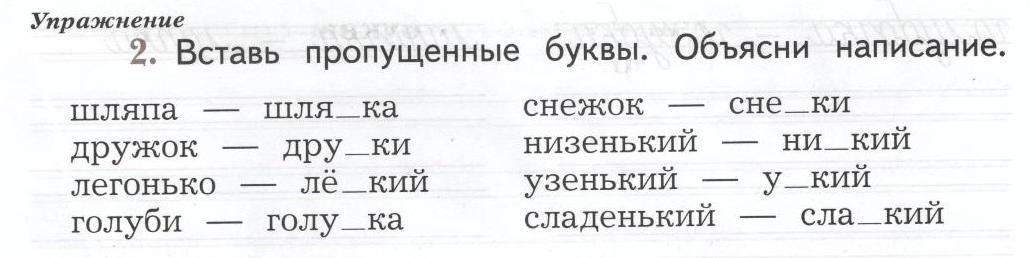 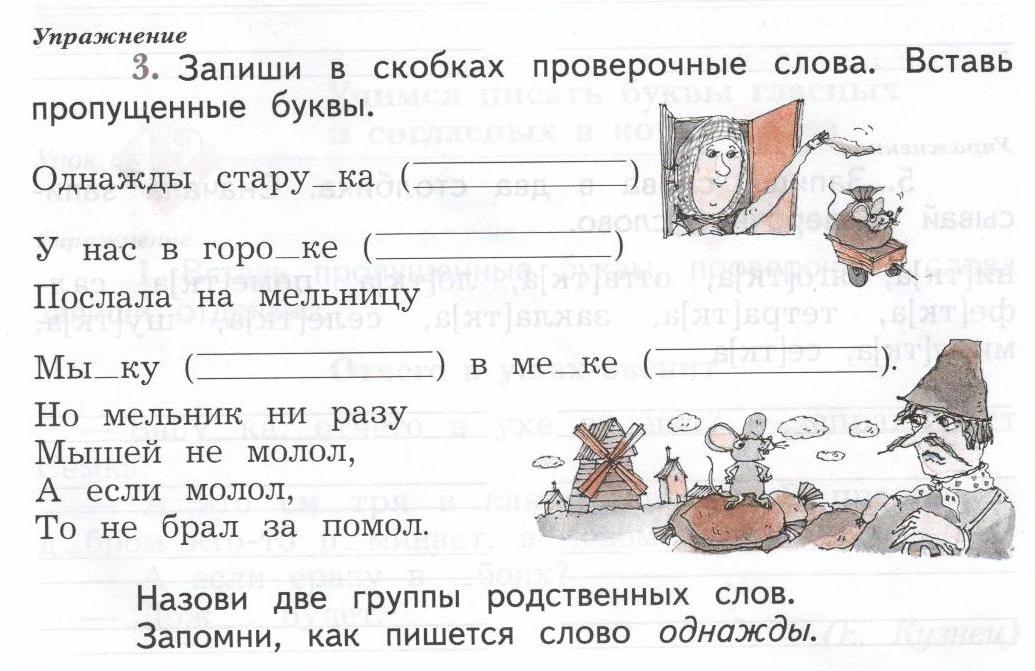 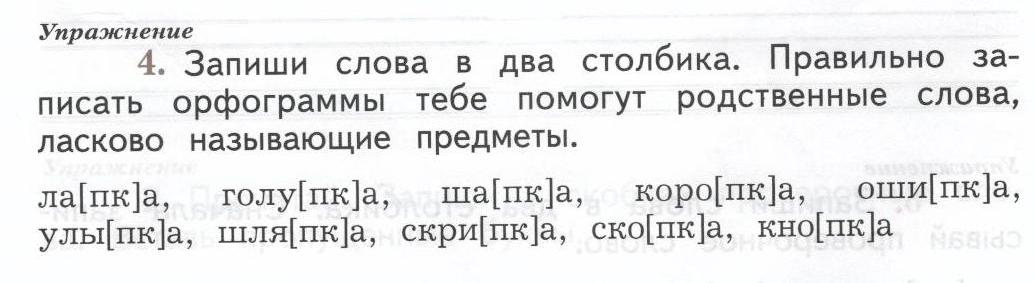 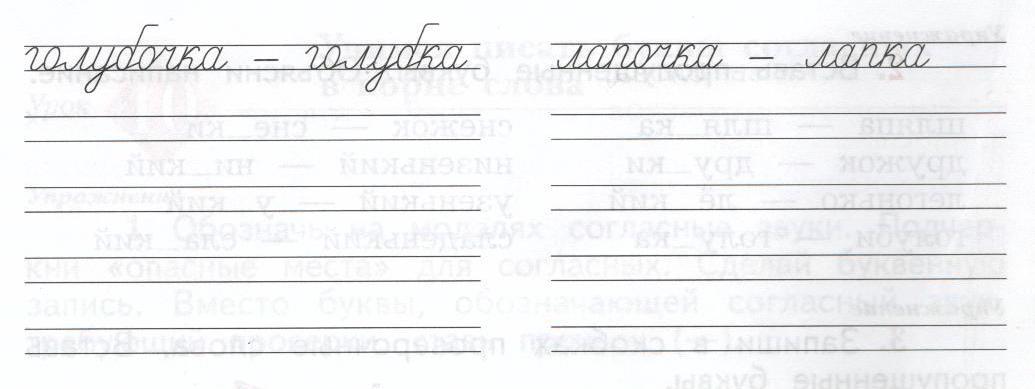 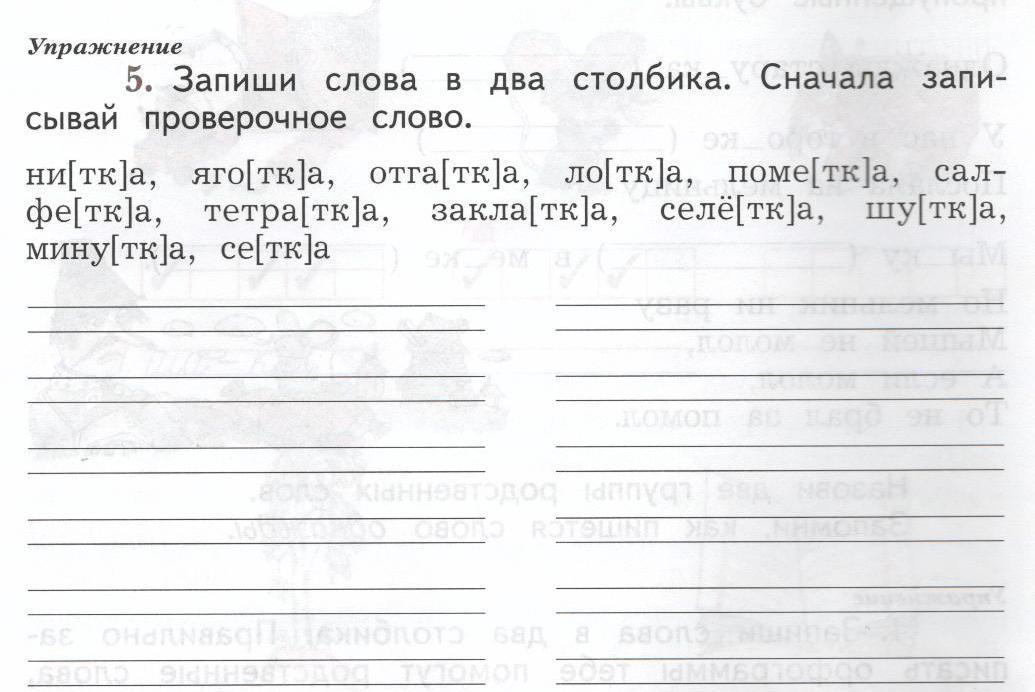 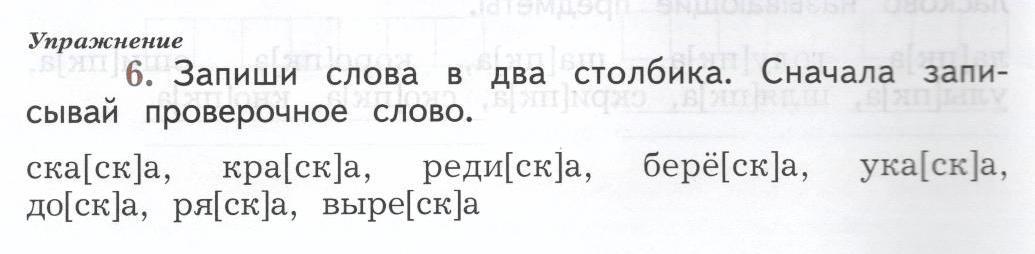 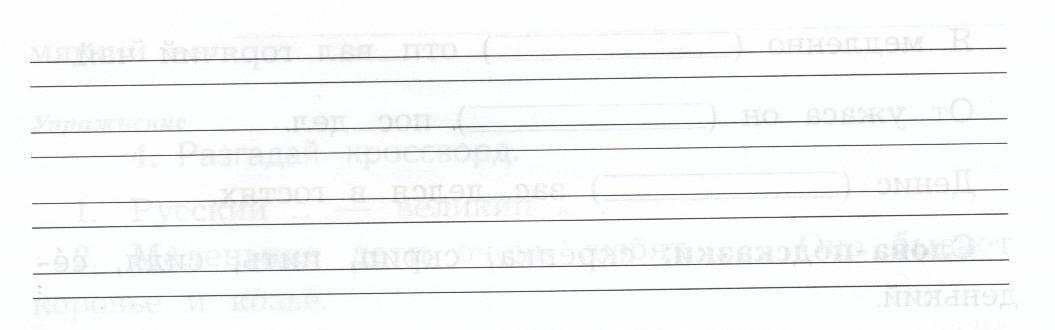